Les partenariats UNAF saison 2024 - 2025
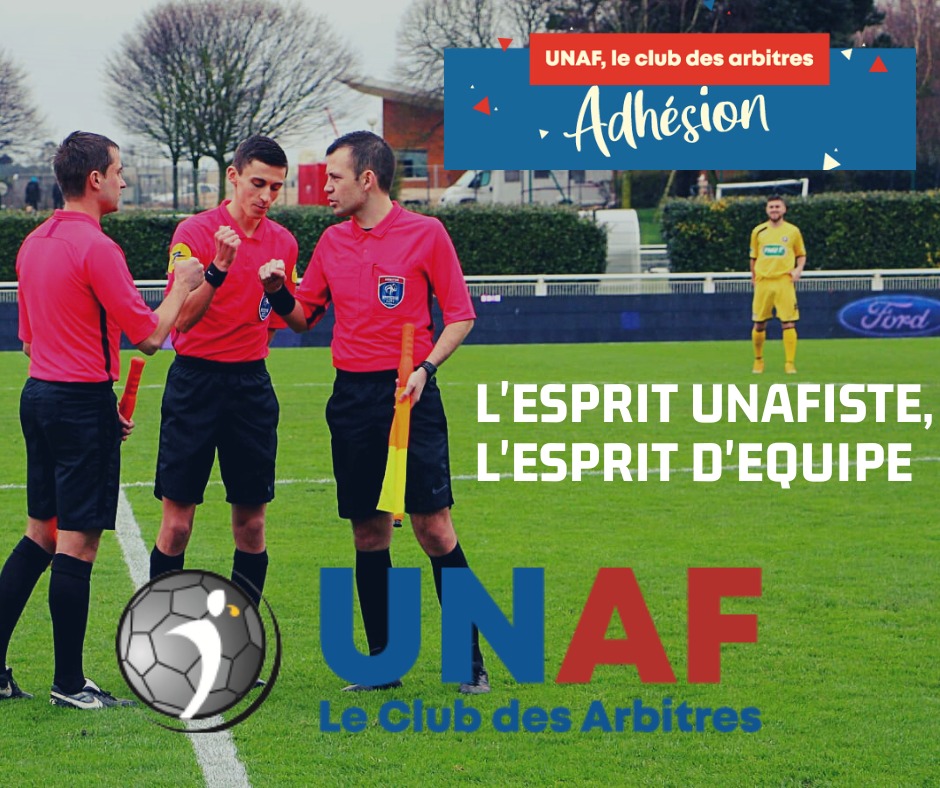 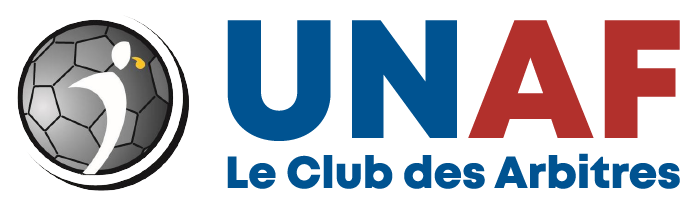 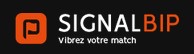 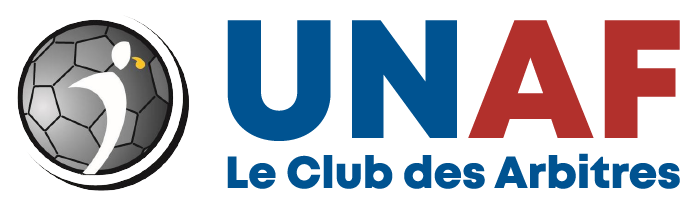 SIGNALBIP
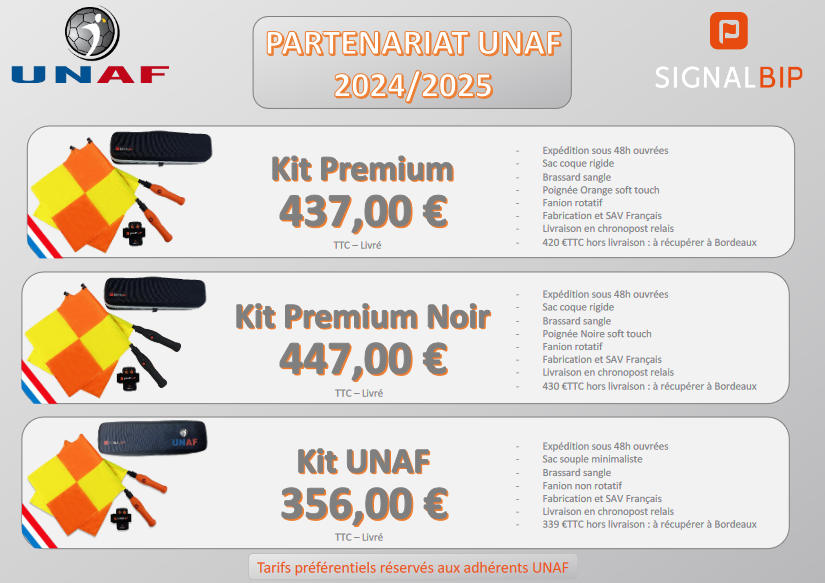 Contact : contact@signalbip.com
SIGNALBIP
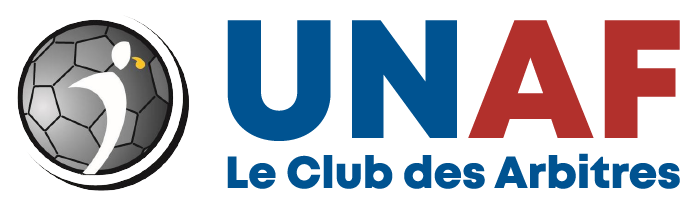 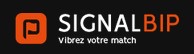 Comment commander ?

1/ créer son compte client sur SIGNALBIP.COM 
(en haut à droite de la page d’accueil : CONNEXION)

2/ remplir les champs et indiquer UNAF + N° (voir slide suivante)

3/ attendre un mail de validation de votre compte sous 48 heures ouvrées (contrôle adhésion auprès du CDN)

4/ dès réception du mail, vous pouvez passer commande du kit et payer en ligne

5/ après validation de la commande, la livraison se fait sous 48 heures ouvrées sous réserve du stock disponible


Pour toutes questions : contact@signalbip.com
SIGNALBIP
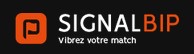 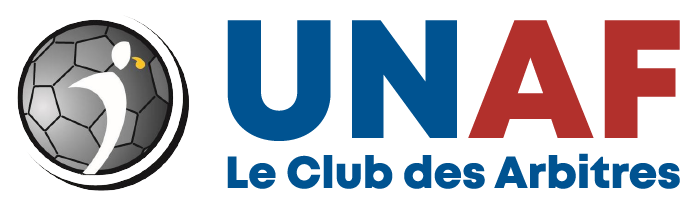 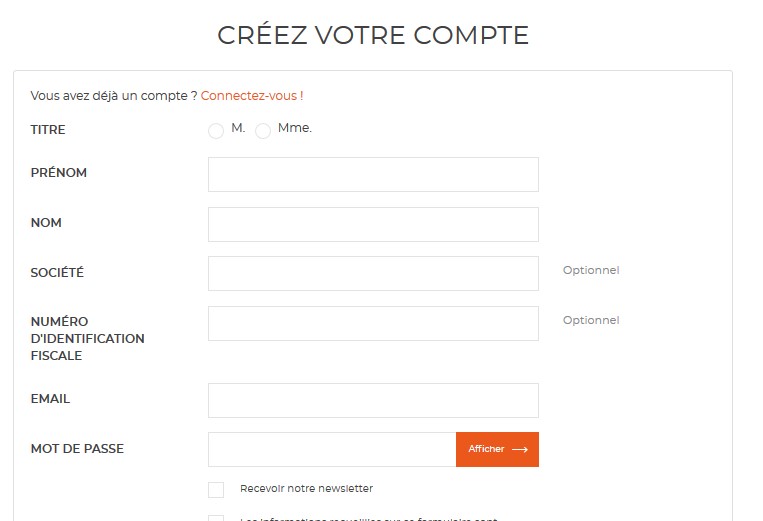 UNAF
EKINSPORT
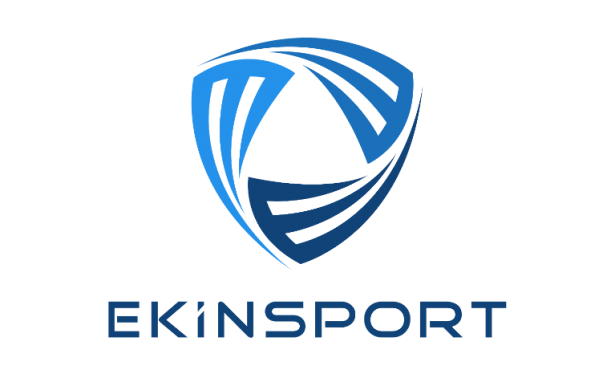 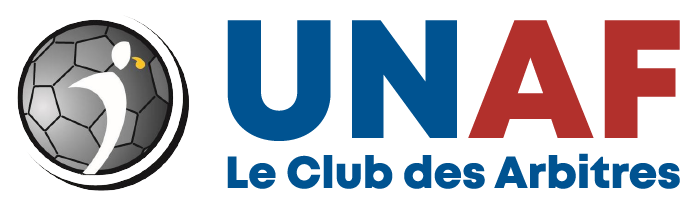 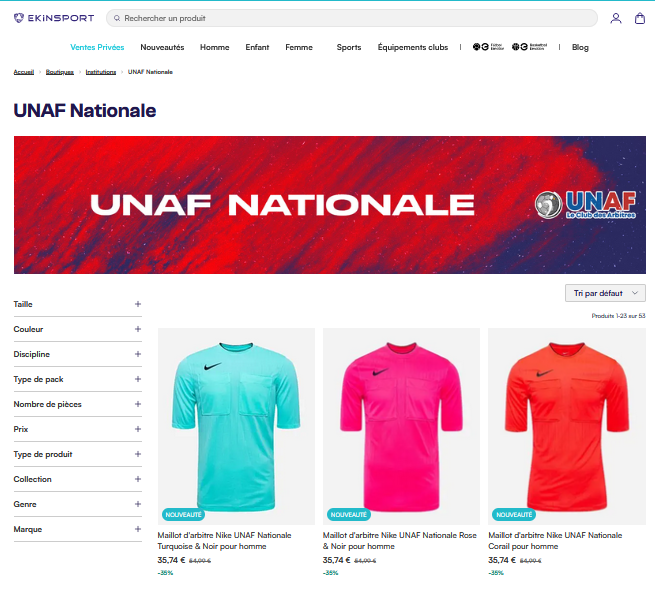 https://www.ekinsport.com/fr/ma-boutique-club/institutions/unafnationale
EKINSPORT
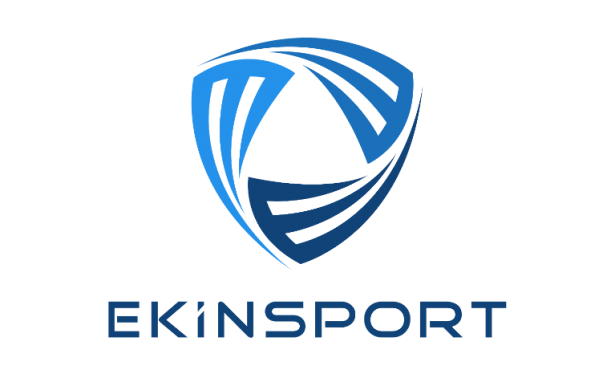 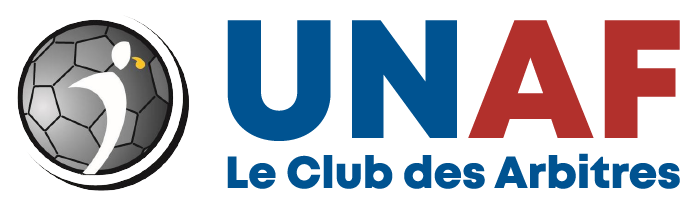 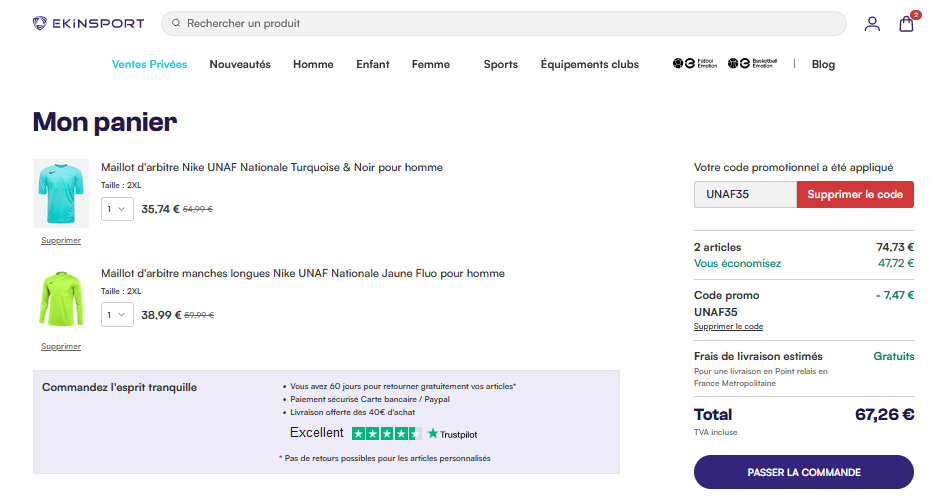 - 10% de 
remise UNAF
Se rapprocher de sa section départementale UNAF 
pour bénéficier du code promo UNAF
WWW.UNAF-AVANTAGES.FR
Mode d’emploi
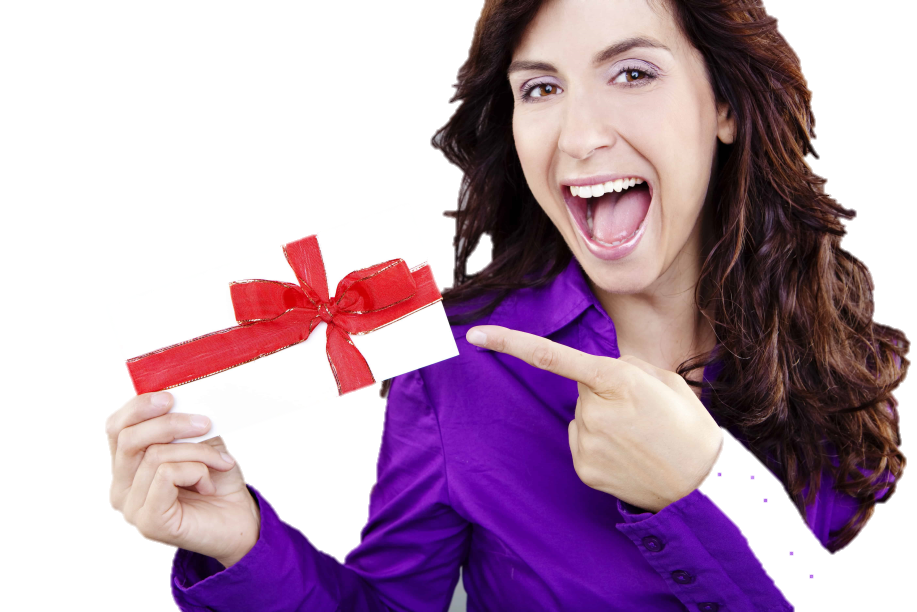 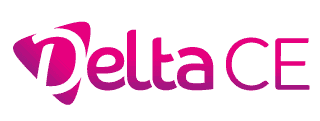 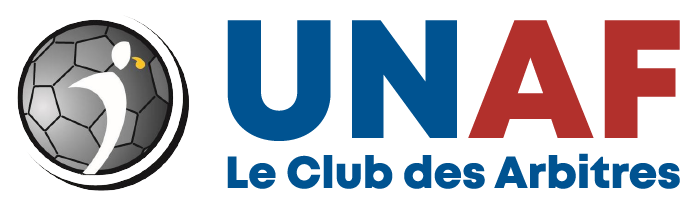 WWW.UNAF-AVANTAGES.FR
Mode d’emploi
Deux possibilités pour accéder à son espace personnel
Site internet
WWW.UNAF-AVANTAGES.FR
Application mobile
téléphone
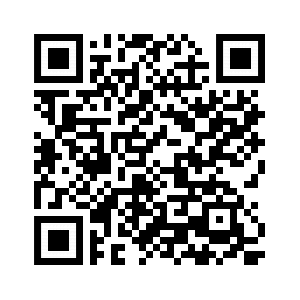 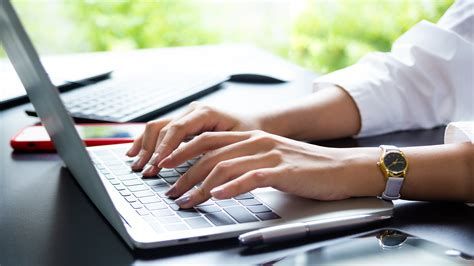 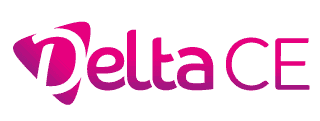 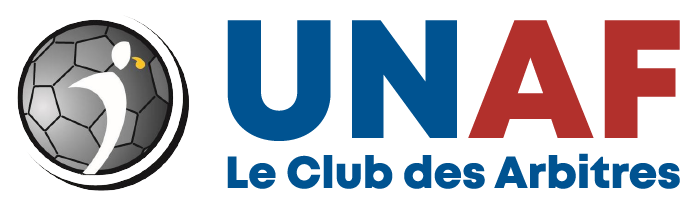 WWW.UNAF-AVANTAGES.FR
connexion par le site internet
Etape n°1
Se connecter sur www.unaf-avantages.fr
Et cliquer sur inscription
Etape n°2
Inscription
champ inscription : UNAF2019
Champ identifiant : créer son identifiant personnel
Etape n°3
Créer son mot de passe personnel
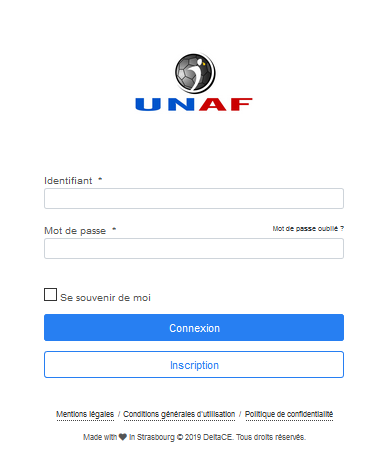 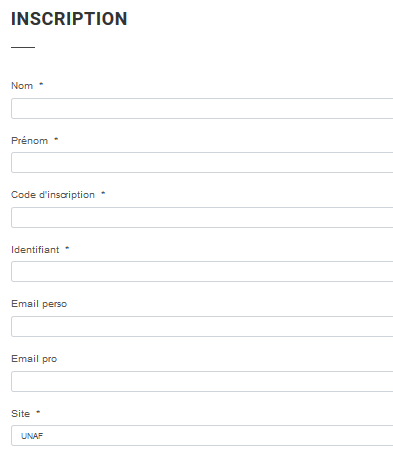 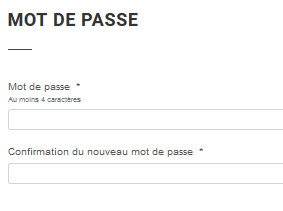 UNAF2019
Choisir son identifiant personnel
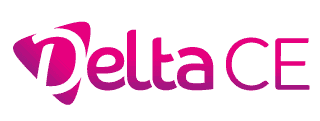 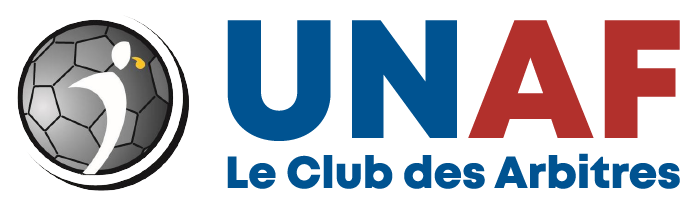 WWW.UNAF-AVANTAGES.FR
connexion par le site internet
Etape n°5
Remplir les différents champs personnels PUIS suivant en bas de la page
Etape n°4
Ton inscription est validée
Etape n°6
Bienvenue sur la plateforme. Cliquer en haut à droite sur BOUTIQUE
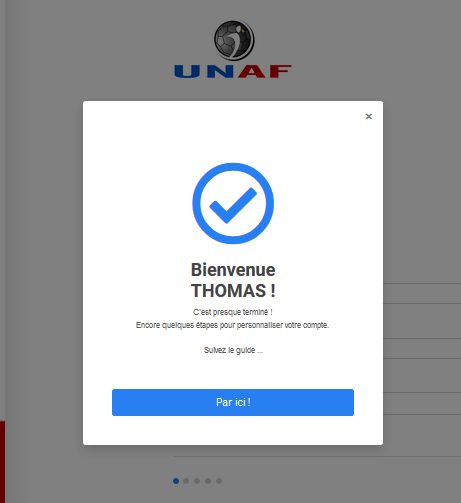 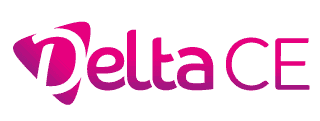 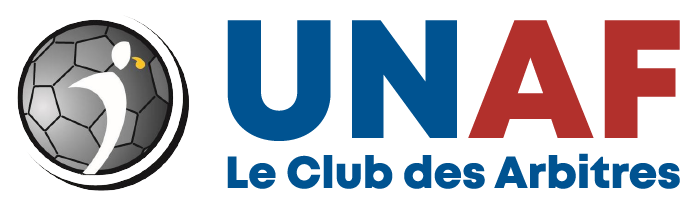 WWW.UNAF-AVANTAGES.FR
connexion par l’application mobile – téléphone portable
Etape n°1
Télécharger l’application soit par QR Code ou lien internet
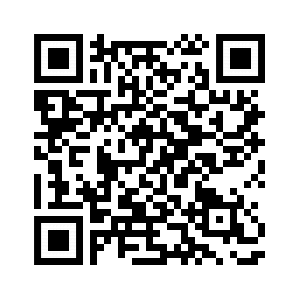 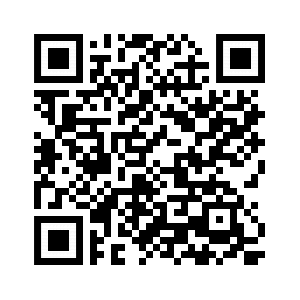 Apple store : https://itunes.apple.com/fr/app/appce/id816380827#?platform=iphone
Google play : https://play.google.com/store/apps/details?id=fr.deltace.eazynews
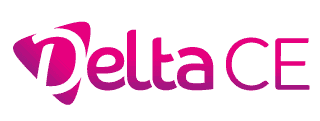 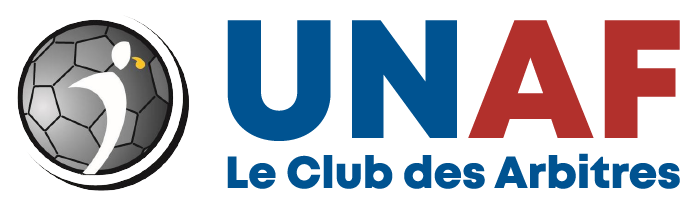 WWW.UNAF-AVANTAGES.FR
connexion par l’application mobile – téléphone portable
Etape n°2
Création de son compte sur application

Code application mobile : 190513

Code inscription
UNAF2019
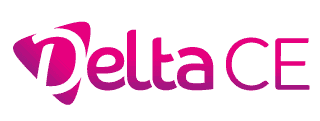 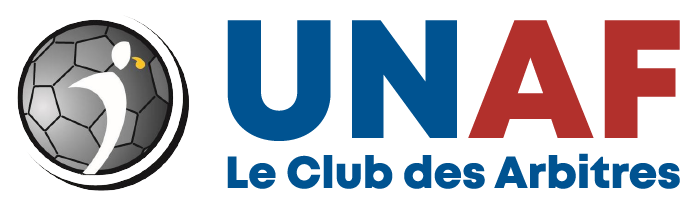 WWW.UNAF-AVANTAGES.FR
Tu as une question, voici l’adresse mail :
contact@unaf-arbitres.com
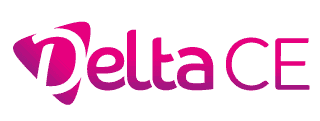 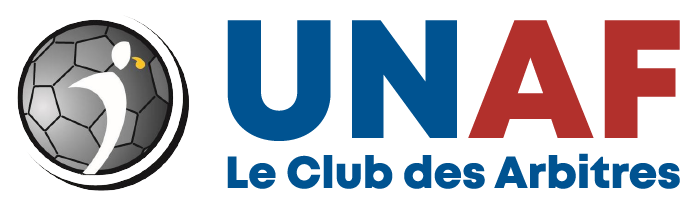 Hébergements et lieux de vacances
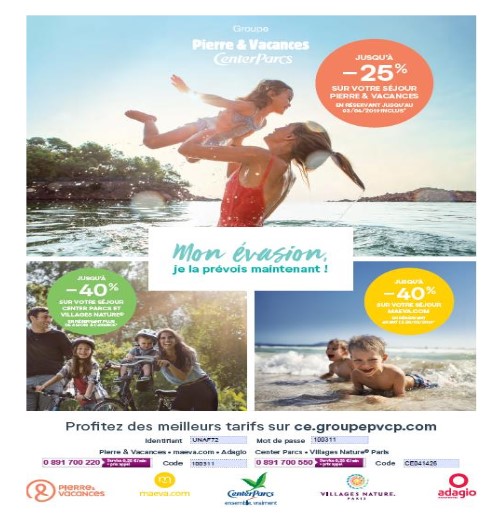 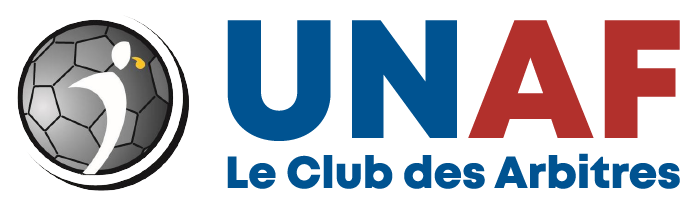 Hébergements et lieux de vacances
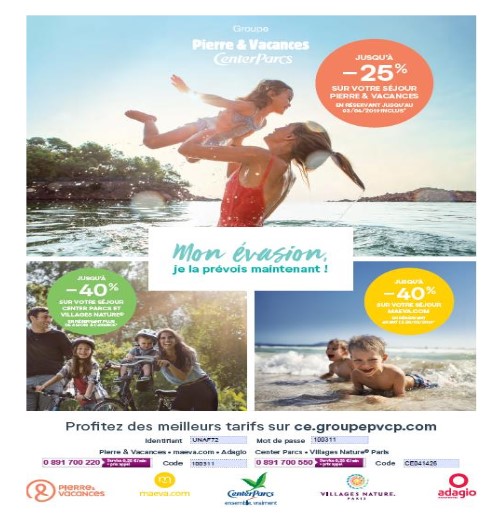 ce.groupepvcp.com
Identifiant : UNAF72
Code 100311
Identifiant : 1003100
Code CE041426
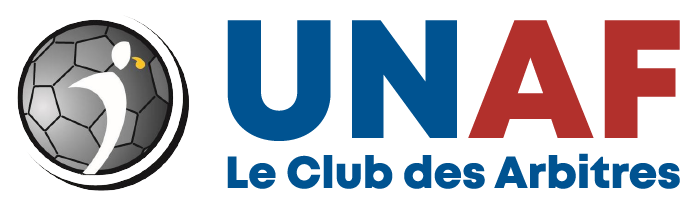 Partenariat BRIT HOTEL - UNAF
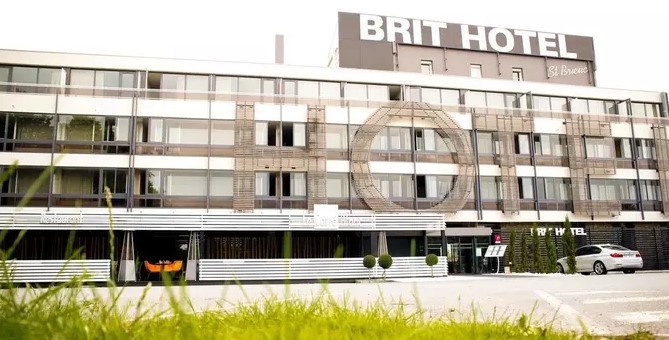 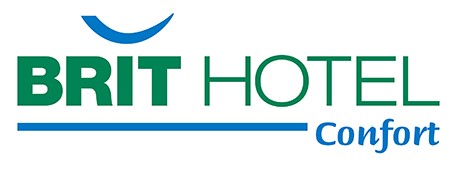 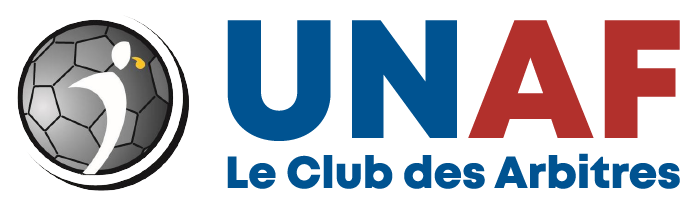 Partenariat BRIT HOTEL - UNAF
Contact groupe : clara.joblai@brithotel.fr
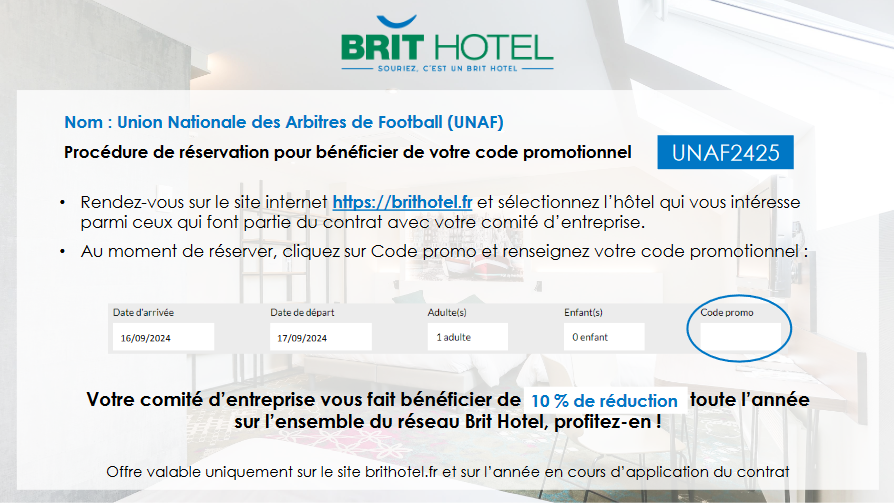 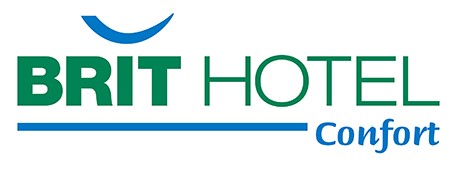 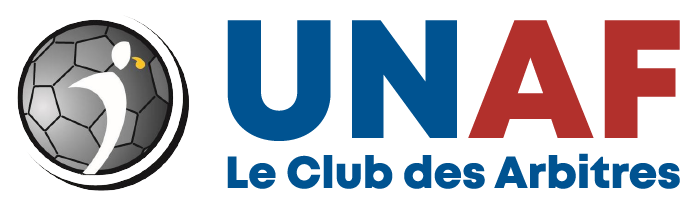 Nous te souhaitons une belle saison 2024-2025
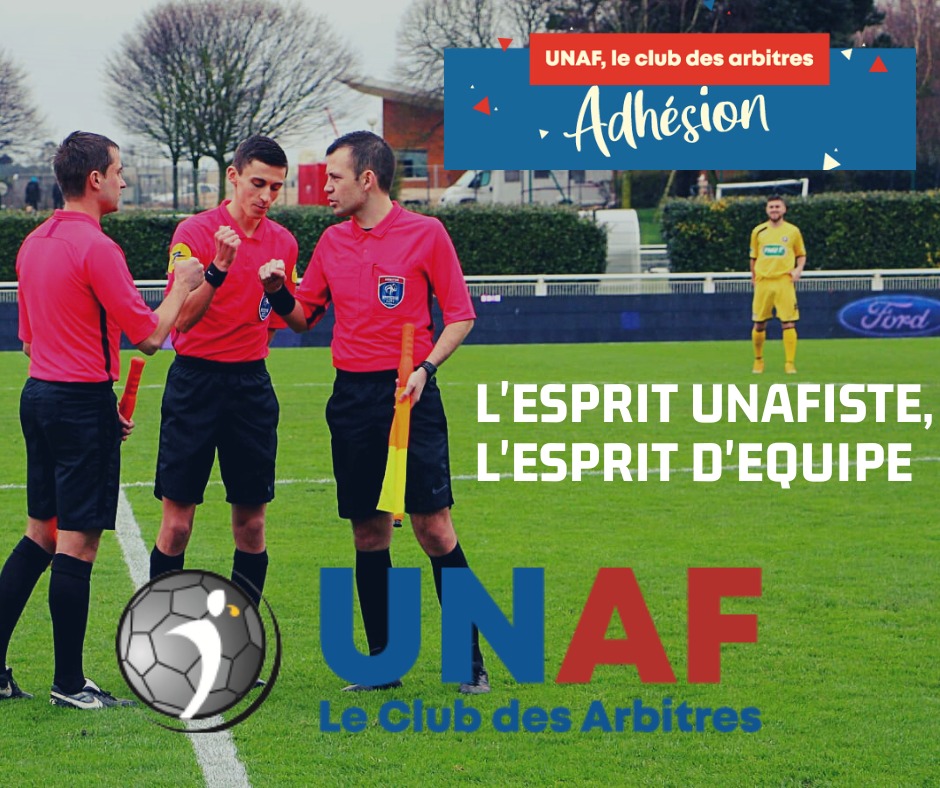 « Adhérer et 
faire 
Adhérer »
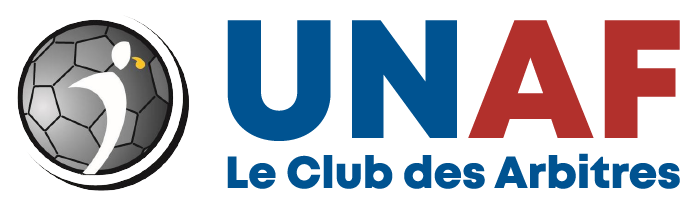